What’s Next: Focus on Epidemiology
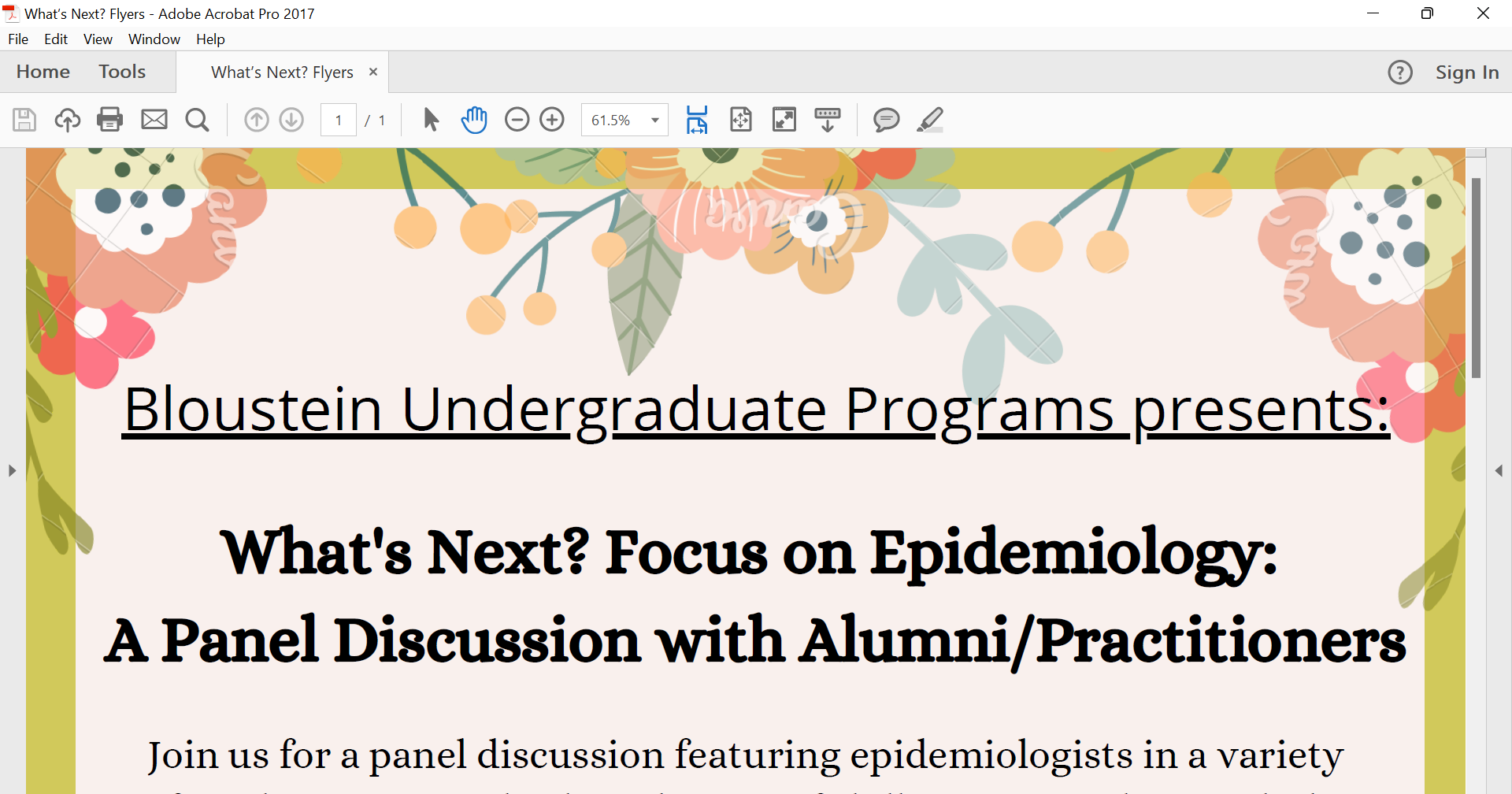 March 30st, 2021
6:30 – 8:00 PM 
Via ZOOM
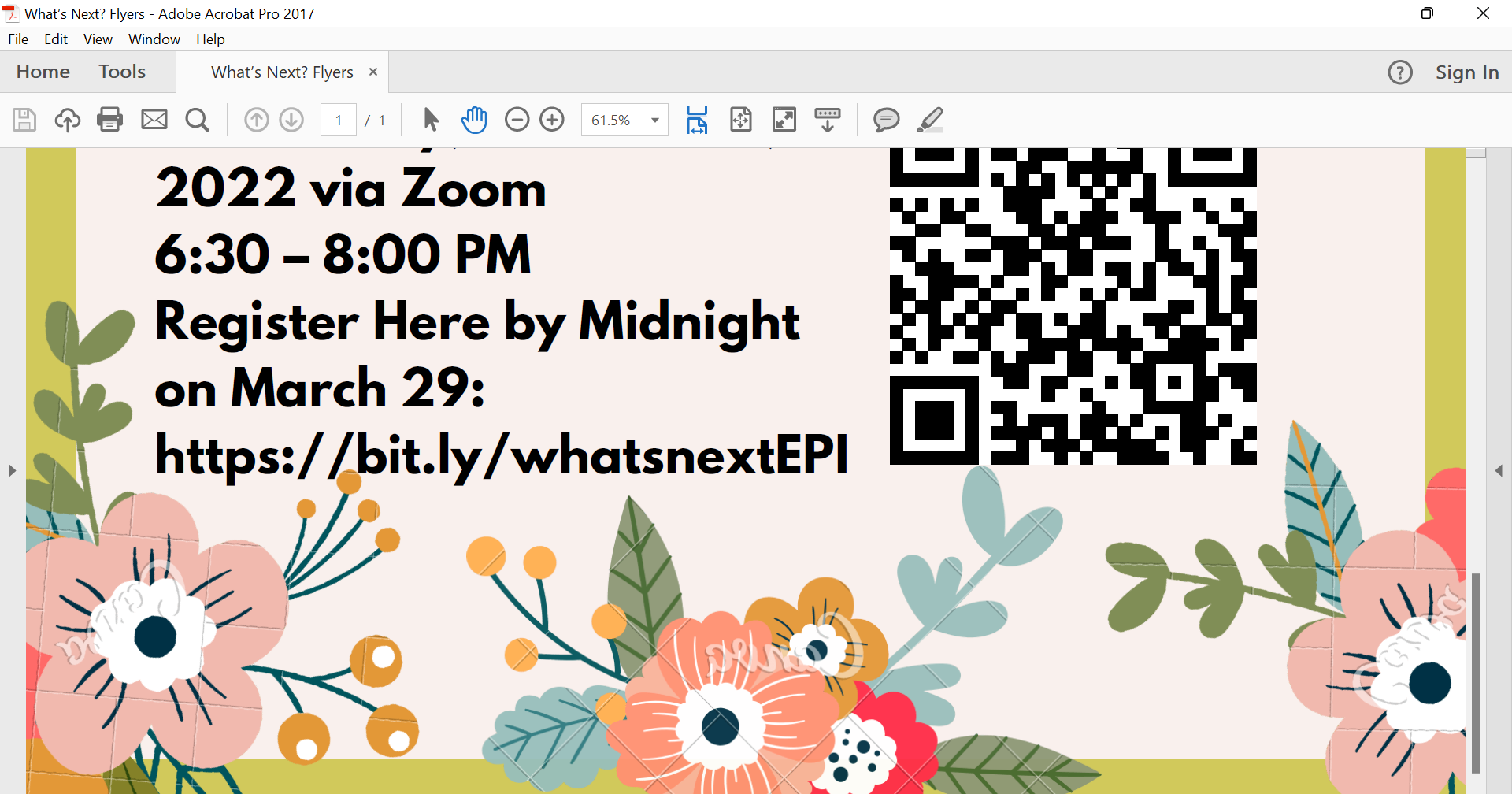 This program will be recorded and available on our “What’s Next? Bloustein Undergraduates?” site on Canvas.  Join us at:  https://go.rutgers.edu/ejbwhatsnext
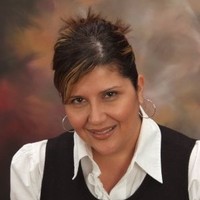 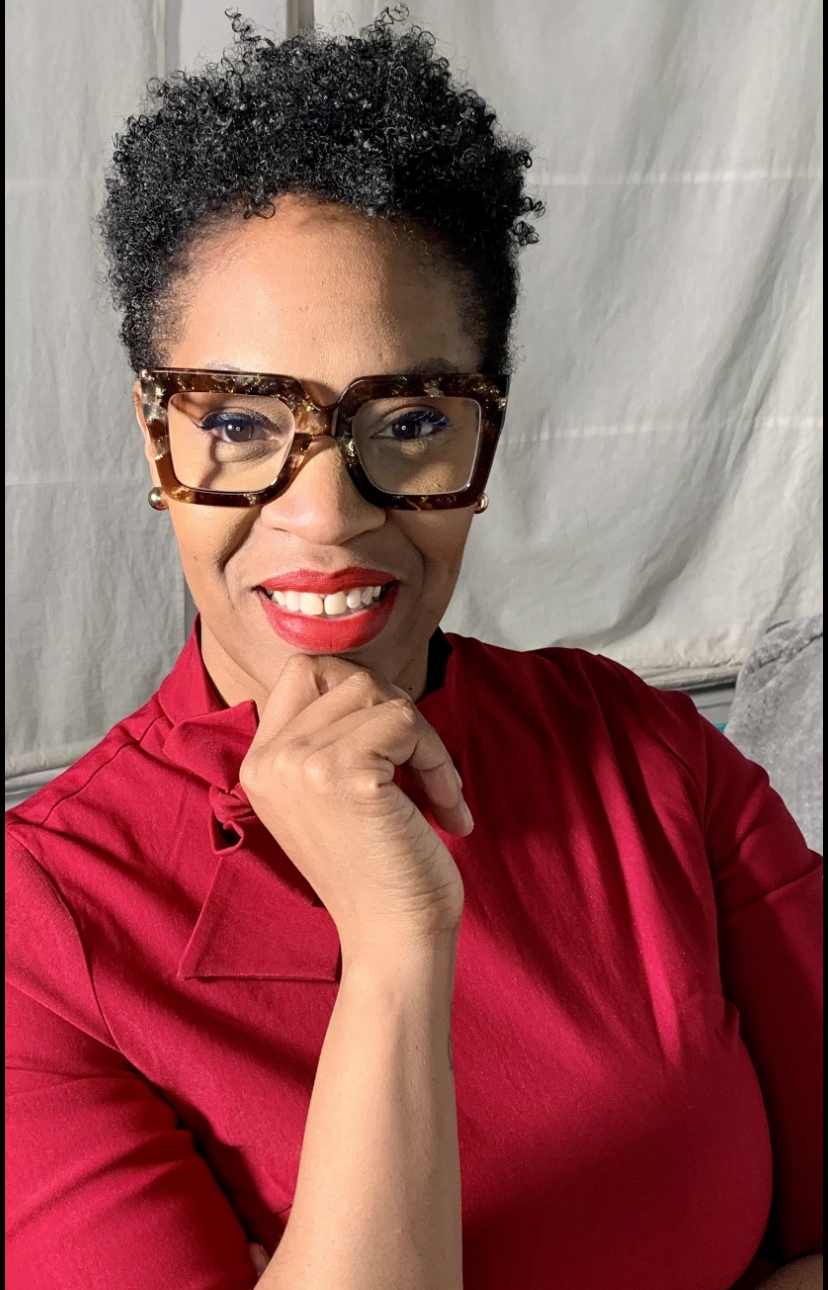 Our faculty
Introduction:  Prof. Abruzzi
Panel moderator: Prof. Lopez
Wrap-up: Prof. Obrien-Richardson 
Final comments: Prof. Franzione
Prof Obrien-Richardson
Prof Lopez
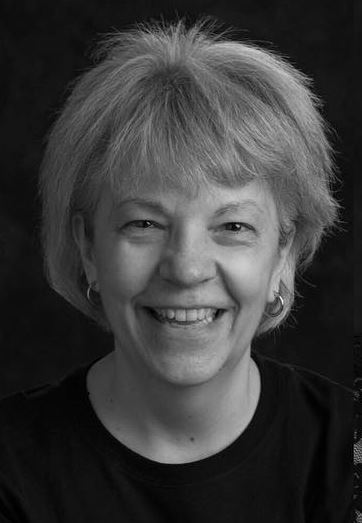 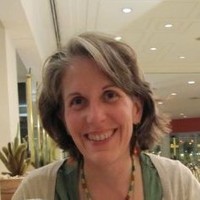 And a very special thanks to Chery Egan, who is helping us run this program!
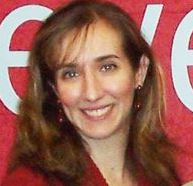 Prof Abruzzi
Prof Franzione
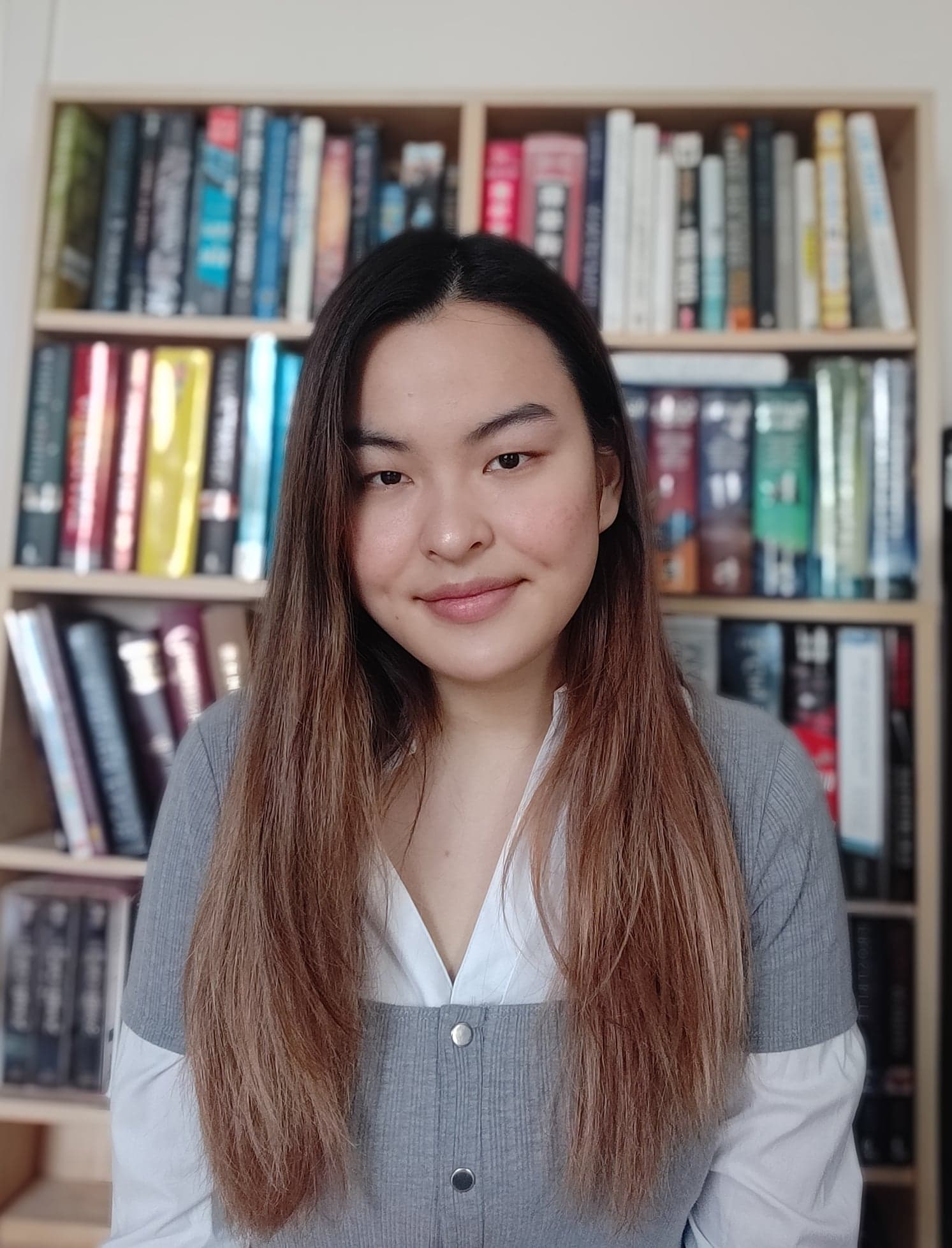 Our panelists
Eileen Zhu,  MPH candidate (Yale)
BS Genetics; Public Health minor ‘21 (Rutgers)
Currently: Genetic Epidemiology graduate student, Yale University
Areas: Genetic and Molecular Epidemiology, Social Epigenomics, Chronic Disease Epidemiology


Hannah Fryczynski, MPH’20 (Rutgers)
BS Public Health ‘19 (Rutgers)
Currently: Epidemiologist at CDC Foundation, Denver area
Areas: COVID-19, sexual health advocate, HIV testing, gun violence
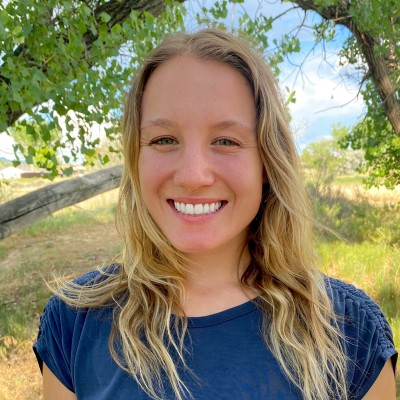 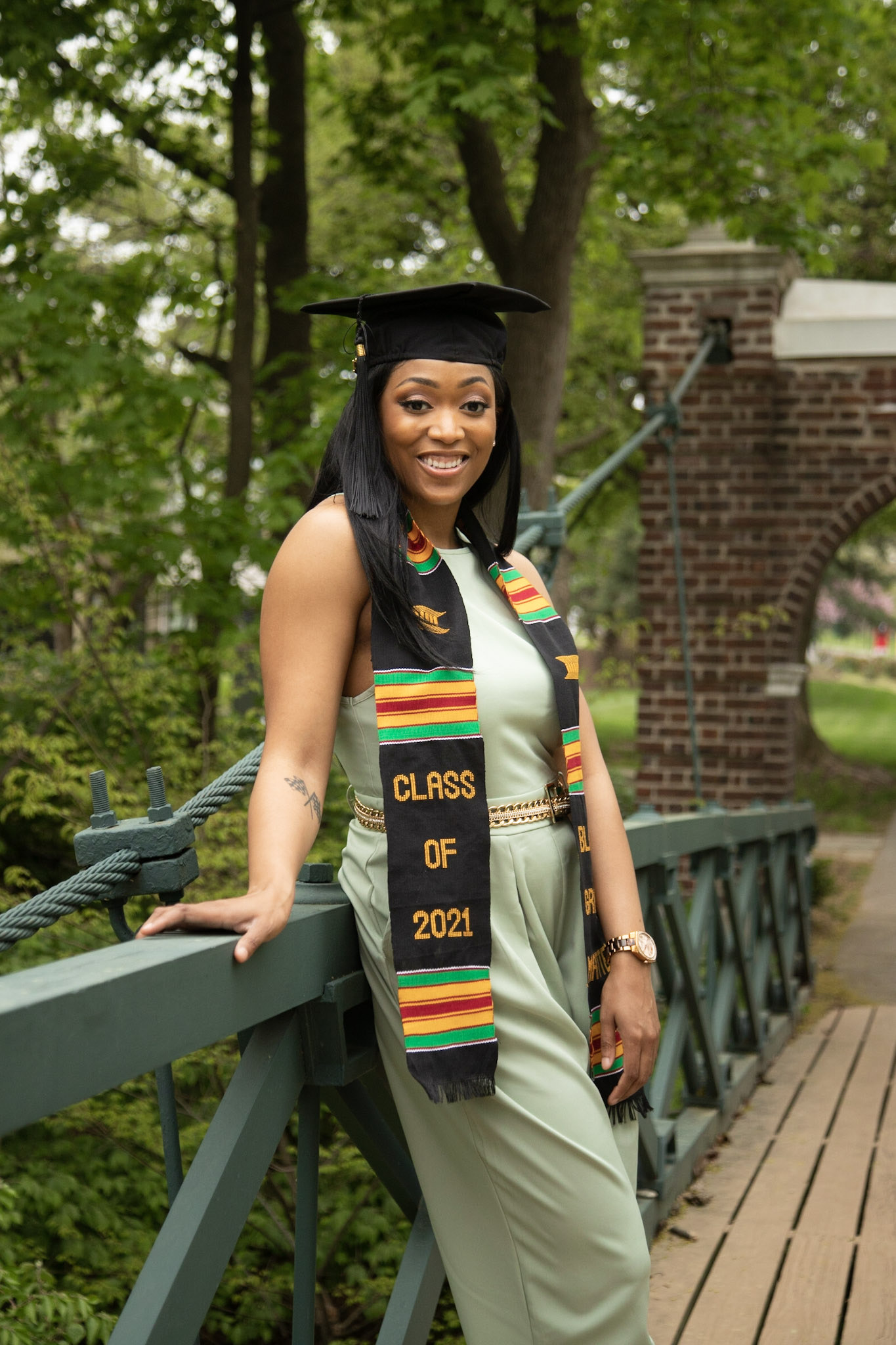 Our panelists
Chelsea Gray, MPH’21(Rutgers)
BS Public Health ‘18 (Rutgers)
Future: Health Data Scientist 1, NJDOH and GIS Analyst, U.S. Dept. of Health and Human Services
Areas: Maternal & Child Health with some experience in infectious disease, data visualization



Nicole JoneApplied Stats Certificate ’21 (Rutgers)
BS Mathematics s, MPH ’20, ‘17 (Spelman College) 
Currently: Statistical Programmer, Merck
Areas: Pharmaceutical research, clinical research, R and Shiny
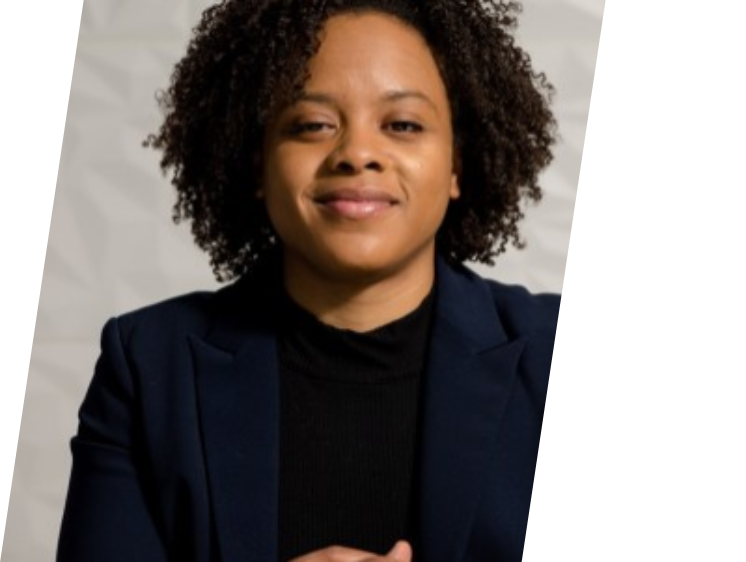 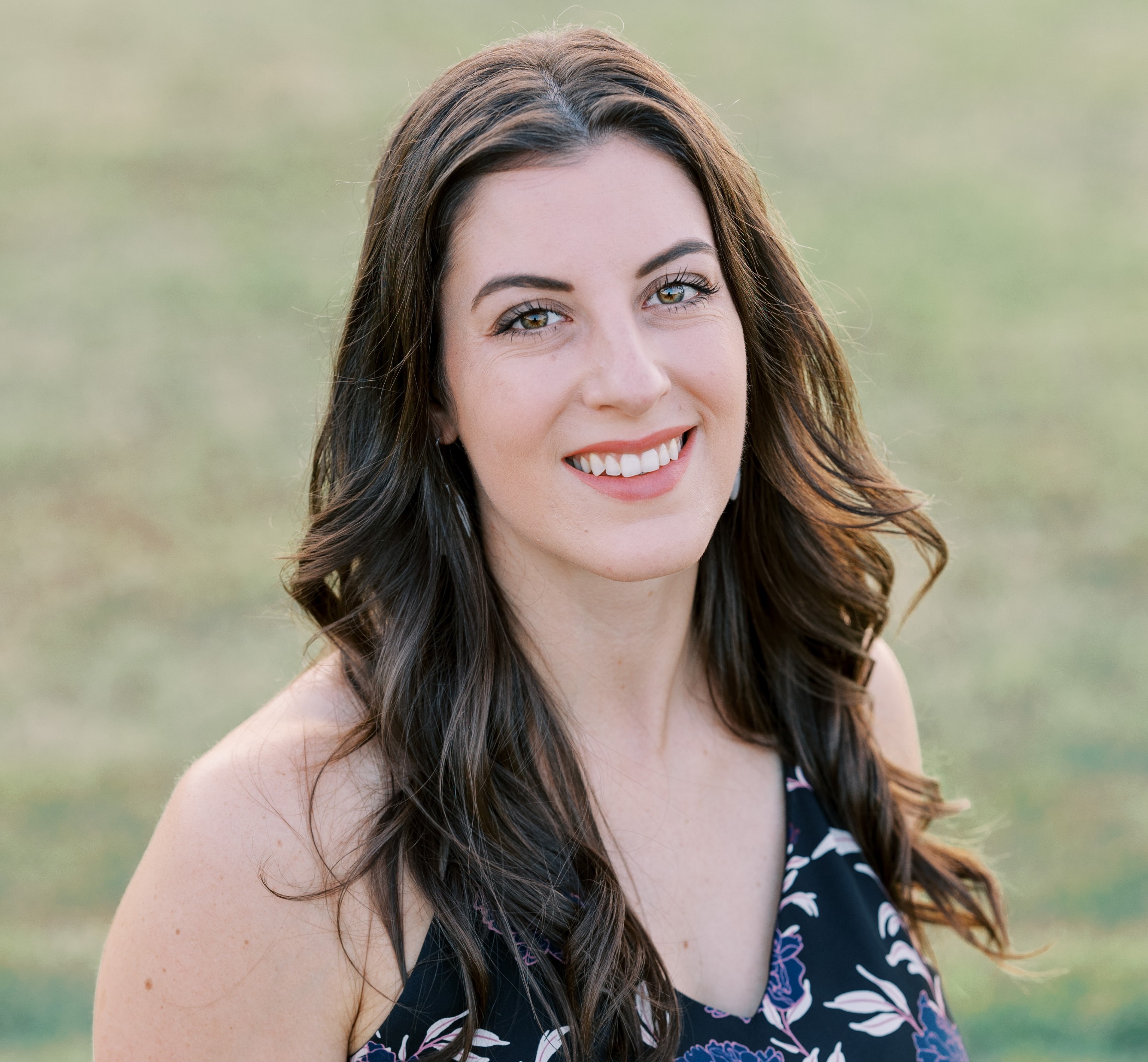 Our panelists
Cora Stewart, MPH (Rutgers ‘17) , CSP (Certified Safety Professional) 
BS Public Health ‘16 (Rutgers) 
Currently: Safety Manager, L'Oréal, Little Rock, Arkansas
Areas: Occupational health/safety, Epidemiology


Enrico Cabredo, MPH’16 (Tulane), REHS
BS Public Health ‘14 (Rutgers)  
Currently: Public Health Epidemiologist, Monmouth County Health Dept.
Areas: Communicable Disease, Local Public Health
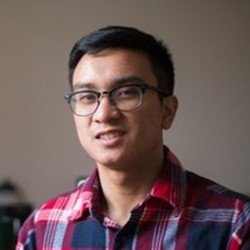 Connect with our panelists on Linked In!
Eileen Zhu https://www.linkedin.com/in/eileen-zhu1/

Hannah Fryczynski https://www.linkedin.com/in/hannahfryczynski/

Chelsea Gray  https://www.linkedin.com/in/chelseamgray/

Nicole Jones https://www.linkedin.com/in/nicole-jones-mph-68a007174/

Cora Stewart https://www.linkedin.com/in/corastewart/

Enrico Cabredo   https://www.linkedin.com/in/enrico-cabredo-a4448766